Wednesday September 17th
A Crash Course in Nuclear Power
The Good the Bad and the Ugly
Ruaridh Macdonald
Ph.D Student in Nuclear Science and Engineering
Mission 2012
Record Greenhouse Gas Levels Impact Atmosphere and Oceans
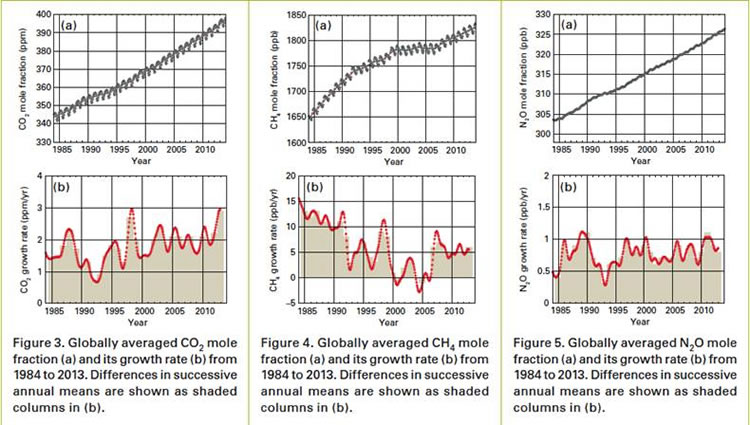 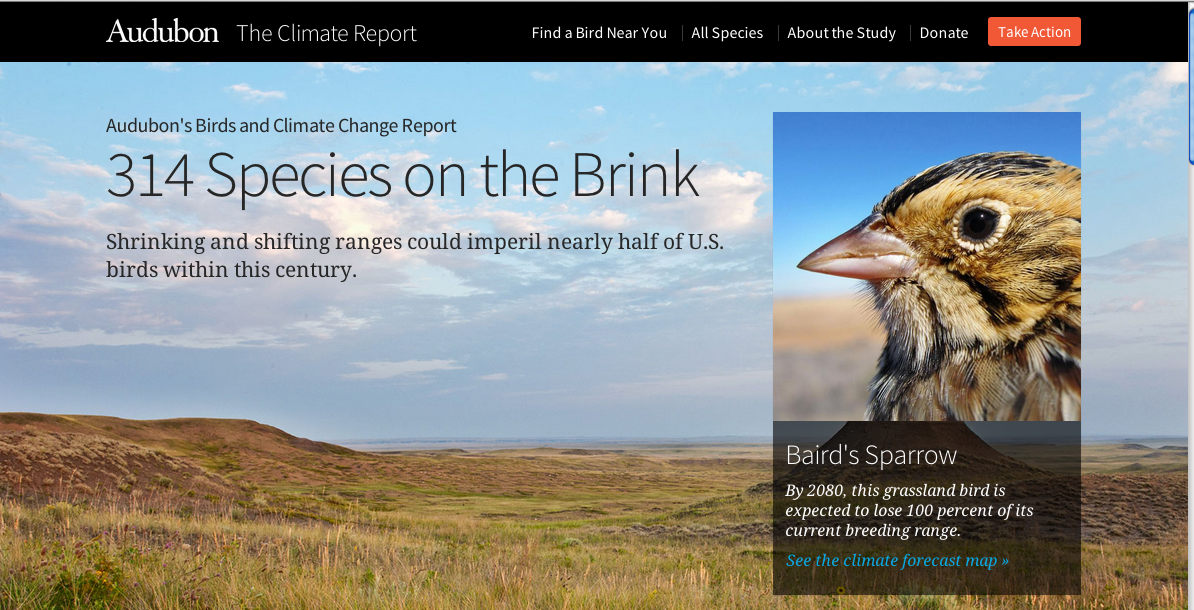 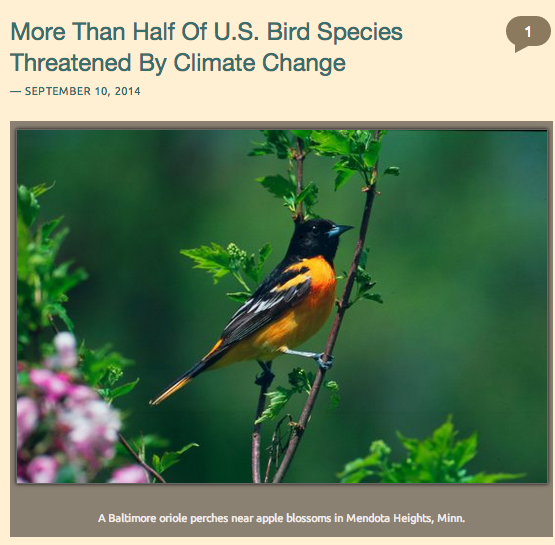